Universal Design for Learning
Lucie Kaplanová
PV072
Universal design
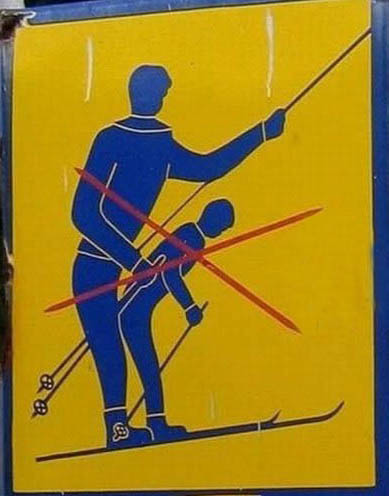 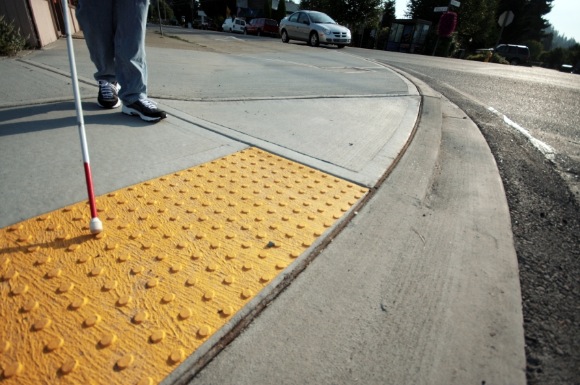 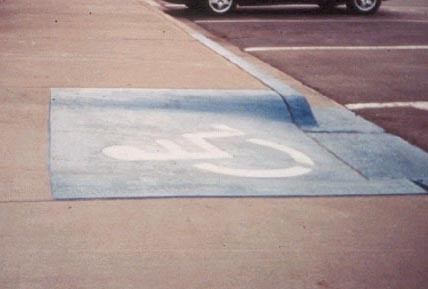 Universal design for learning
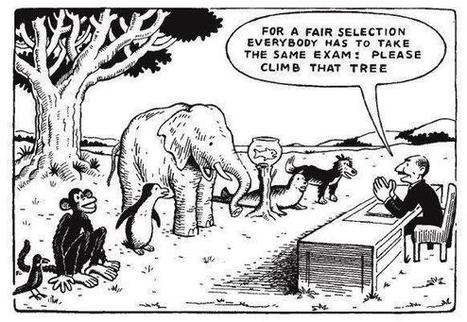 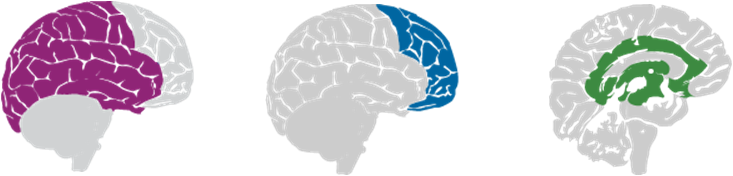 Recognition network smyslové vnímání
Strategic network plánovací a vyjadřovací schopnost
Affective network motivační oblast
Recognition network
smyslové vnímání
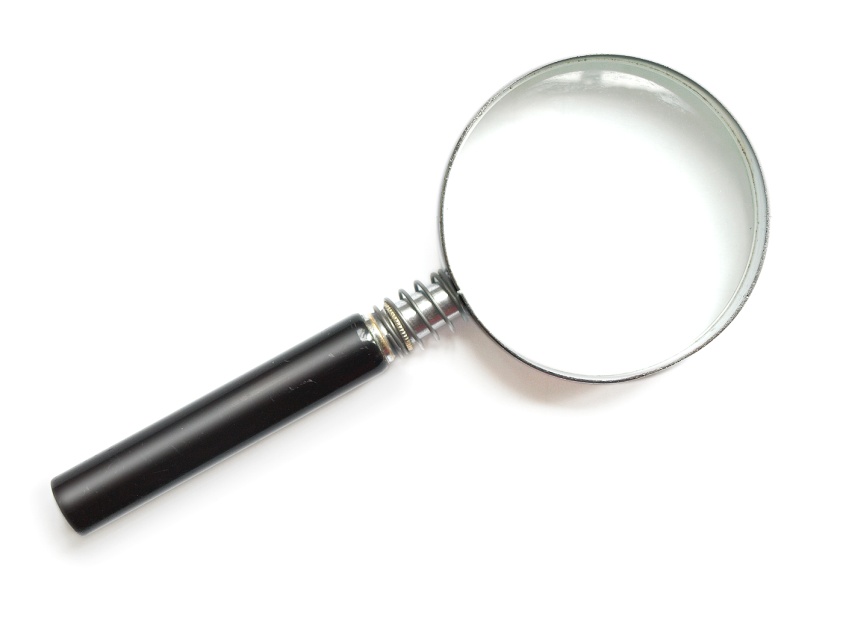 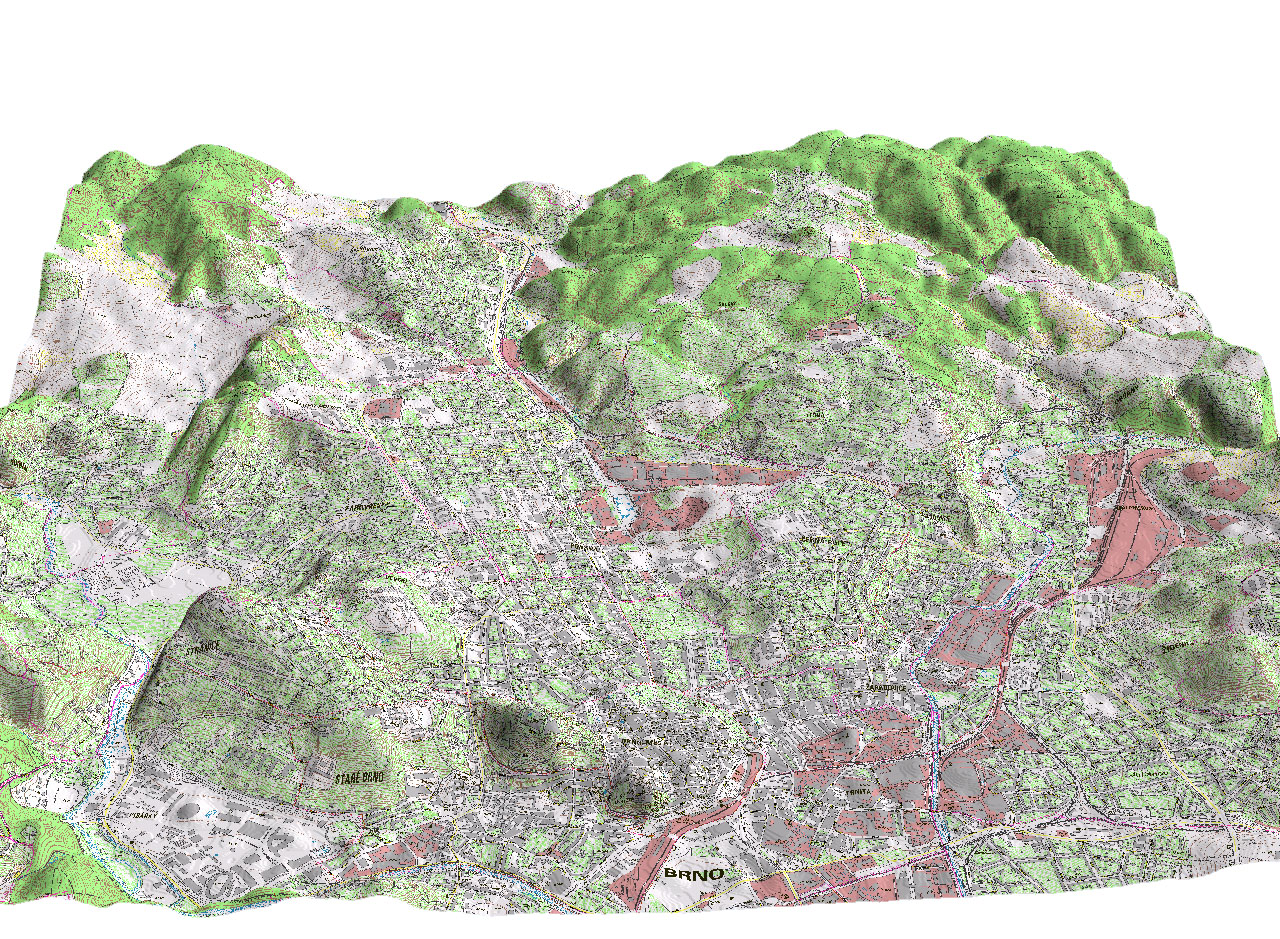 Strategic network
plánovací a vyjadřovací schopnost
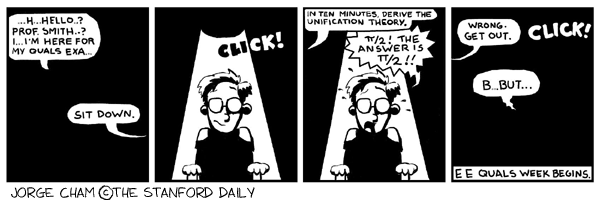 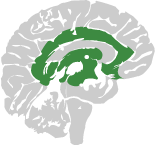 Affective network 
oblast motivace
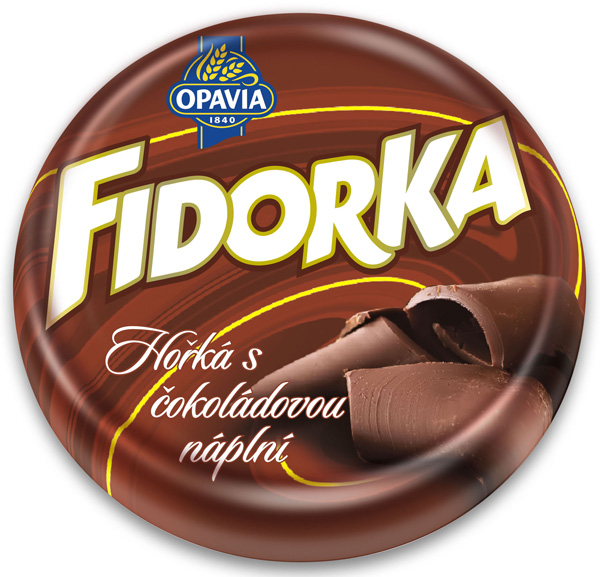 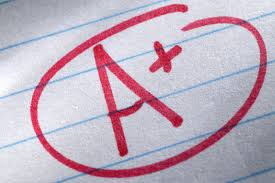 Technika a UDL
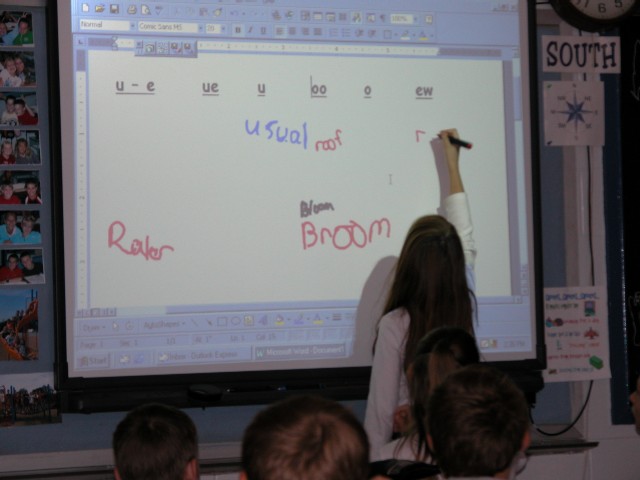 Syntéza řeči
Rozpoznávání řeči
Překladače
Video, záznam zvuku
Interaktivní tabule
Další…
CAST – Center for Applied Special Technology
UDL Curriculum Check
UDL Exchange
UDL Lesson Builder
Zdroje
http://en.wikipedia.org/wiki/Universal_design
http://www.udlcenter.org
http://www.cast.org/